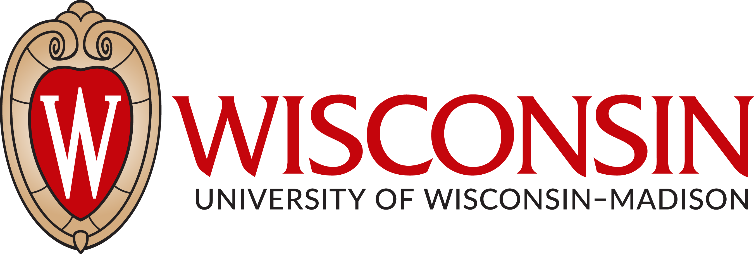 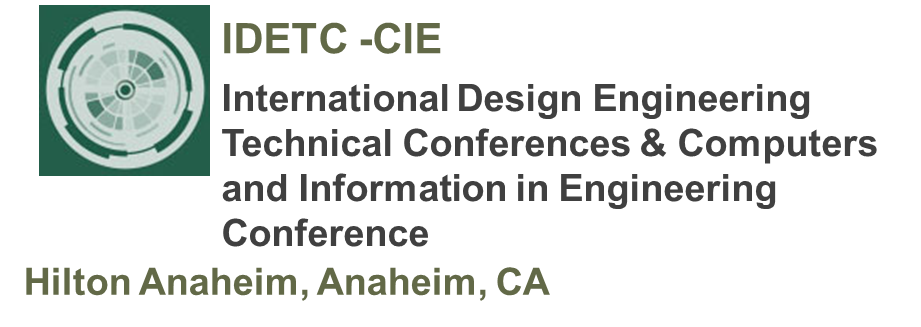 Tutorial 1Learning Topology Optimization Through Examples and Case Studies
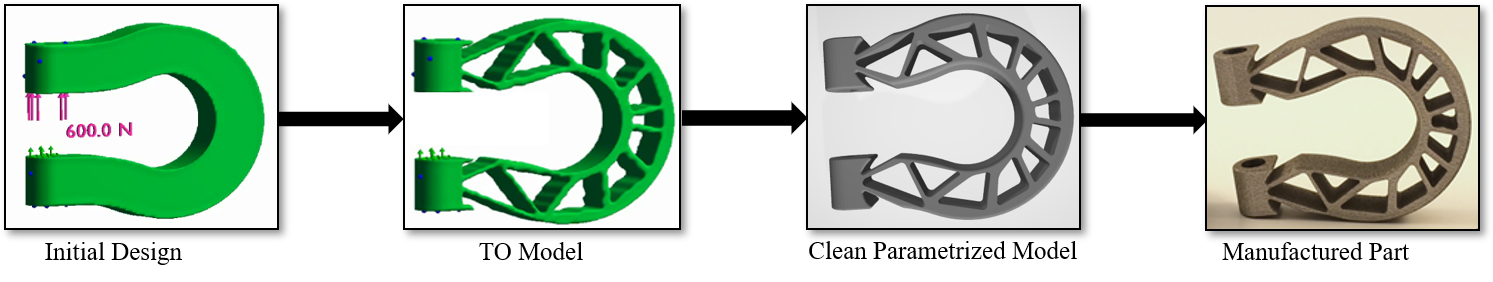 August 18, 2019
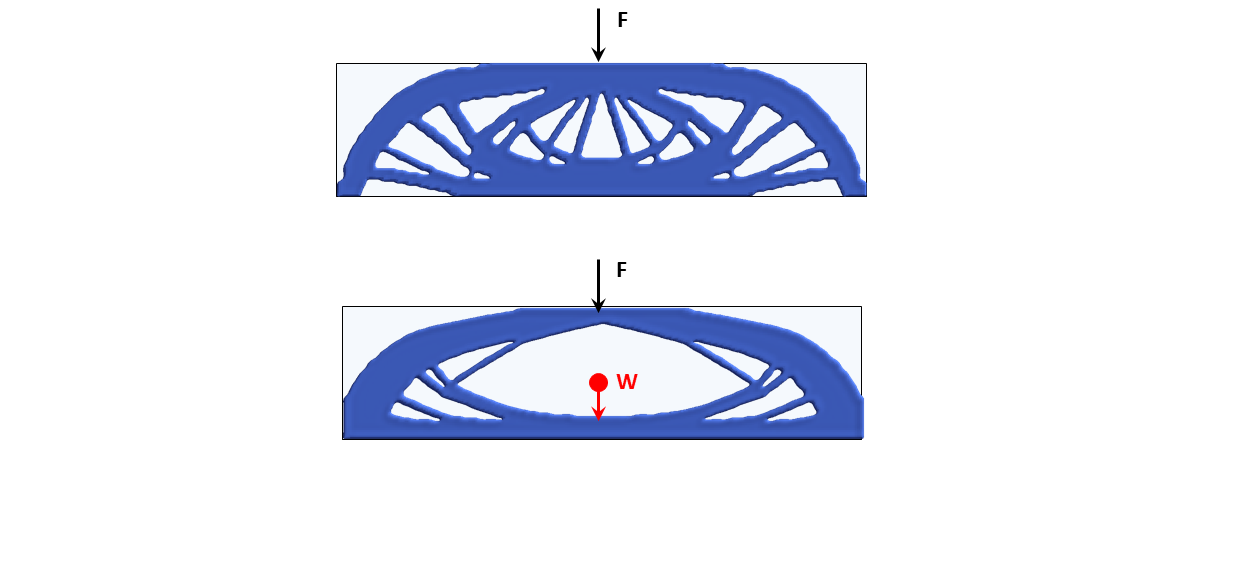 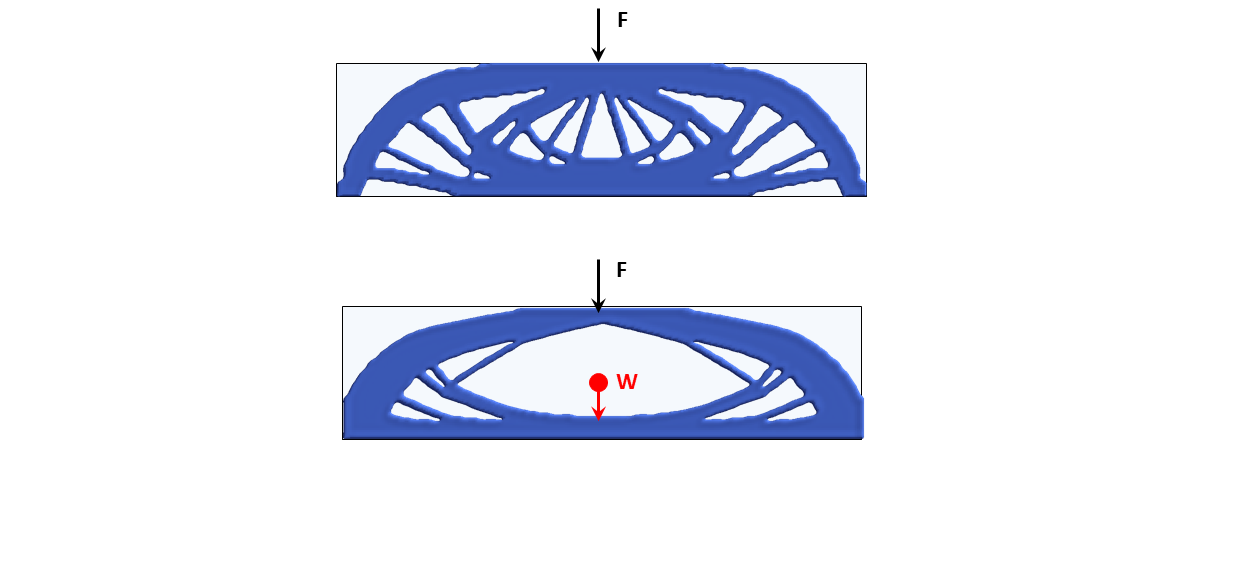 Gravity
2
v3
v4
3
4
u4
u3
v
y
v2
u
v1
(x,y)
u2
2
u1
1
x
FEA
FEA problem
Assembled 
stiffness matrix
Consistent Nodal Force
Body force
Surface traction
3
v3
v4
3
4
u4
u3
v
y
v2
u
v1
(x,y)
u2
2
u1
1
x
Compliance Sensitivity
Compliance
represents 
work done by external force
Element sensitivity for compliance:
4
MBB w/o gravity
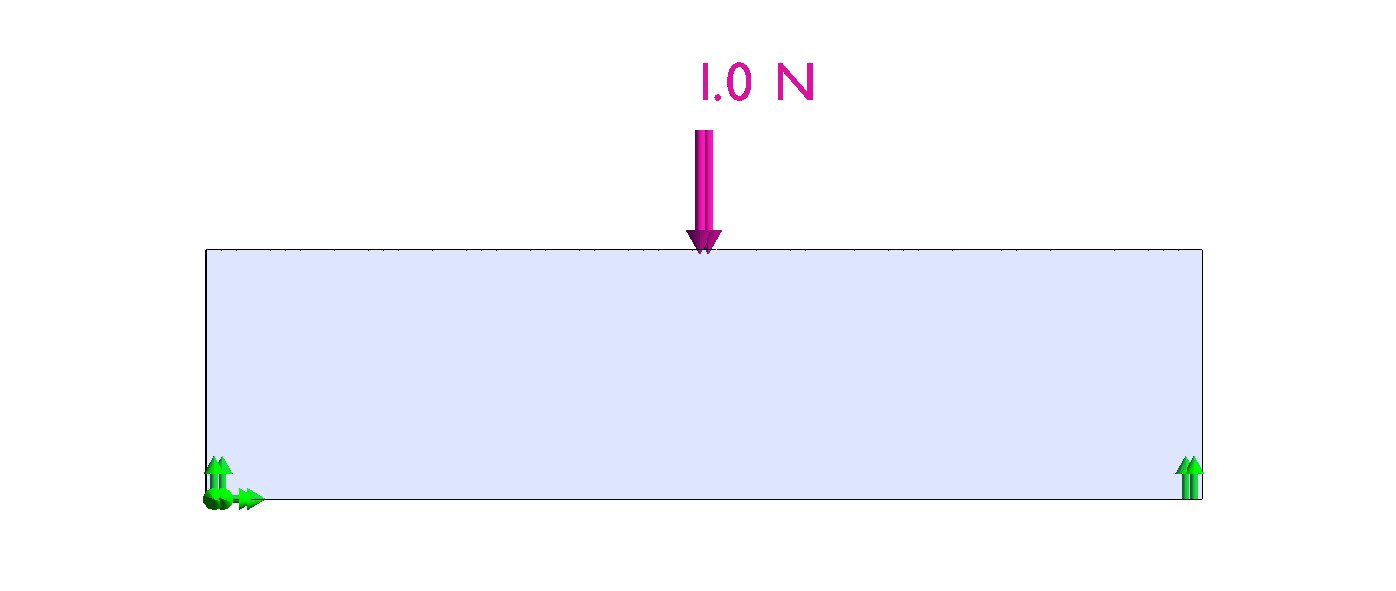 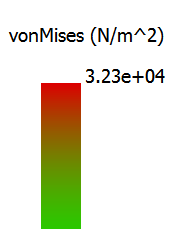 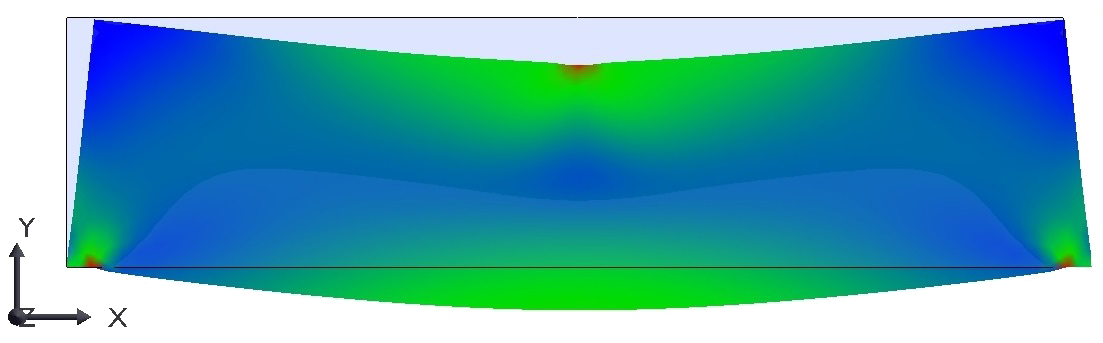 5
MBB w/o gravity
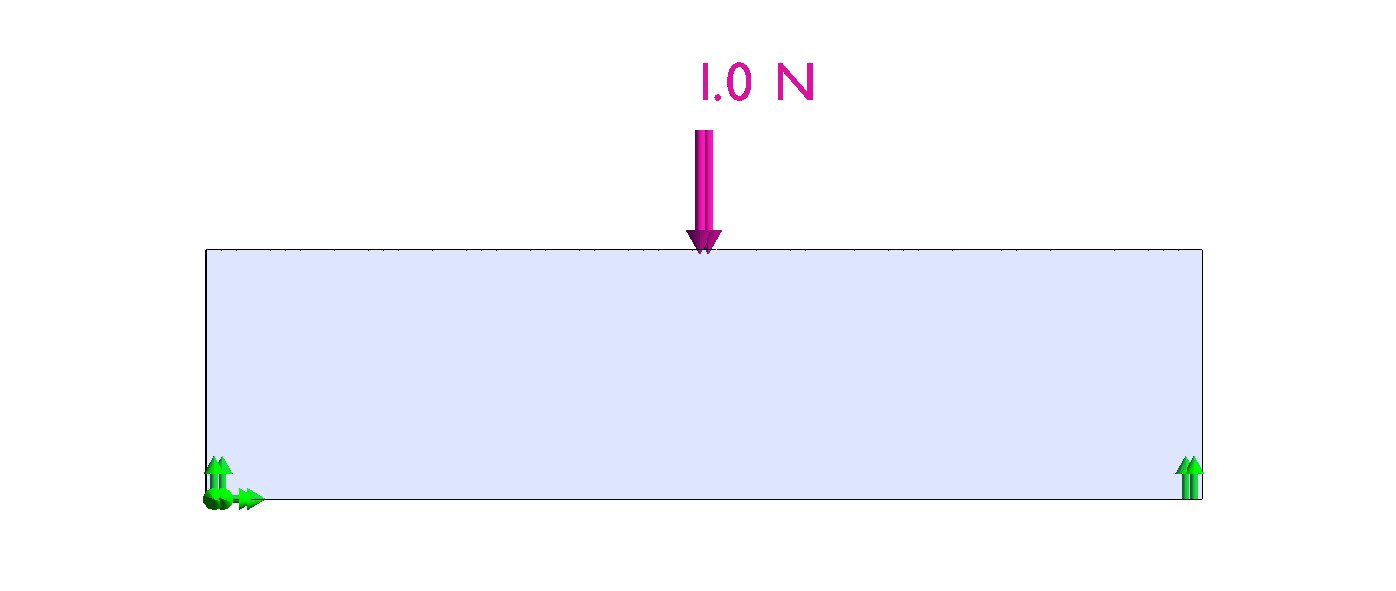 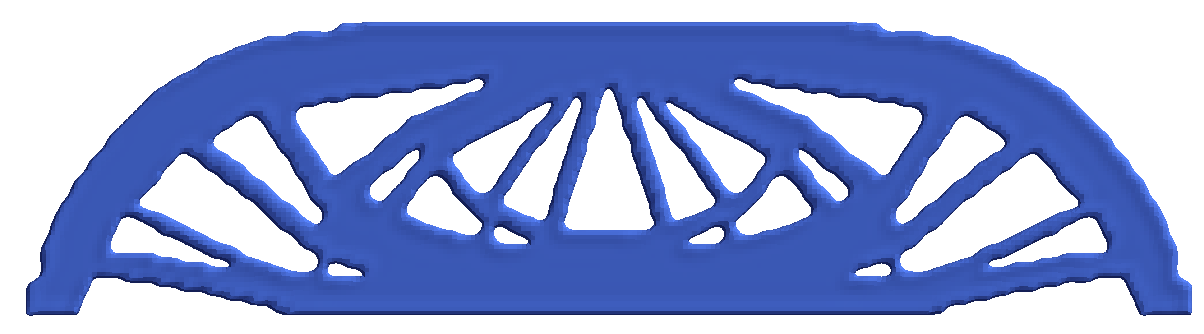 6
MBB with gravity
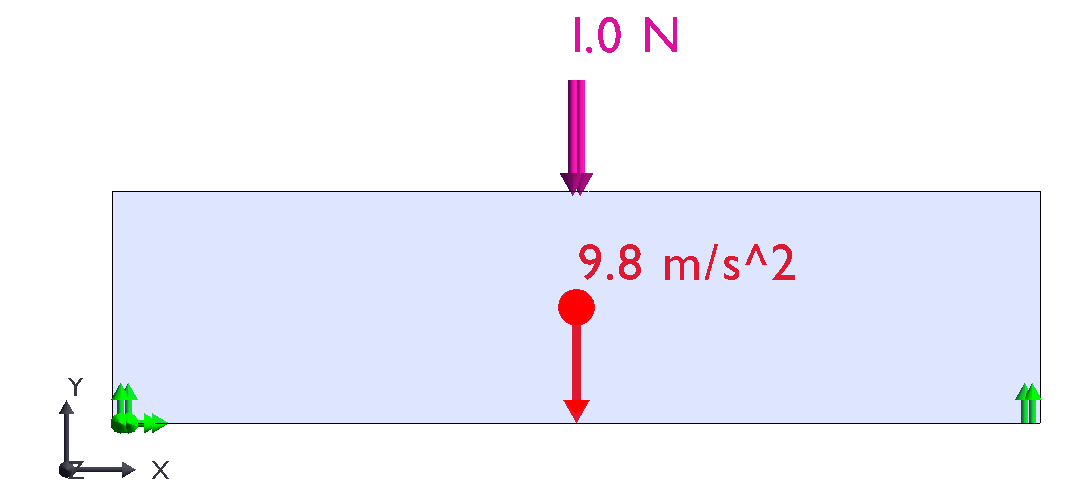 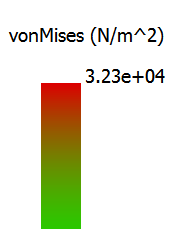 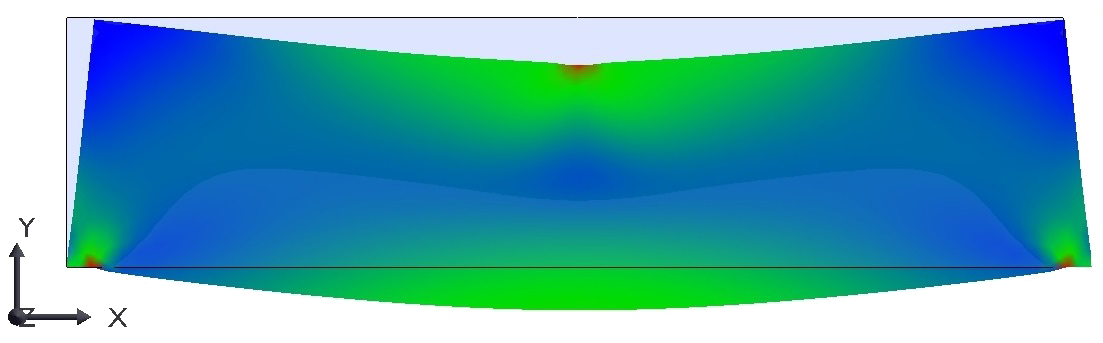 7
MBB with gravity
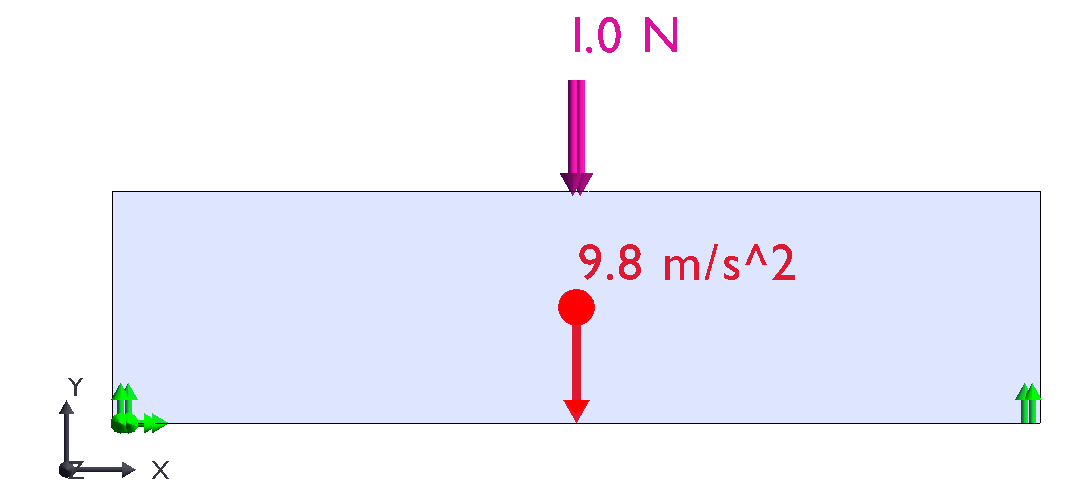 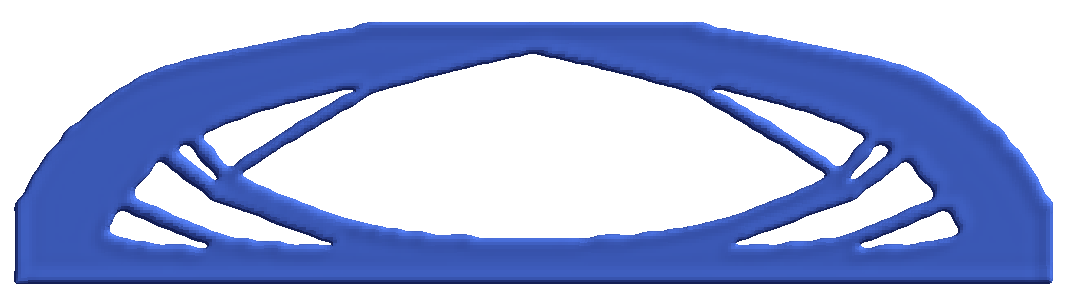 8
CNC Frame Revisited
No gravity
With gravity
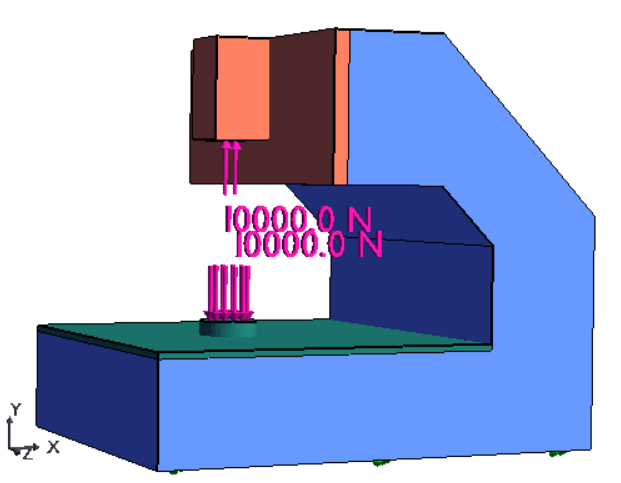 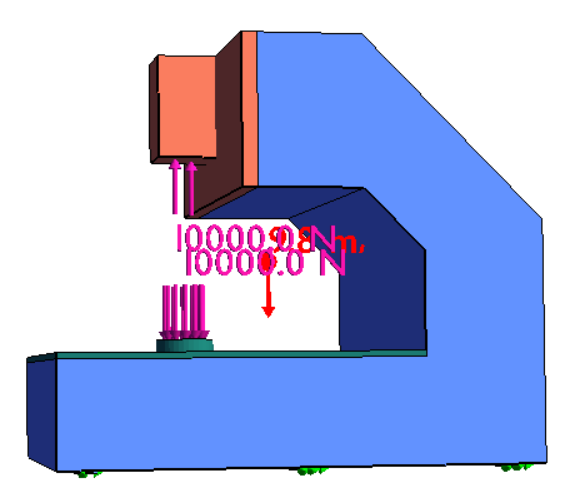 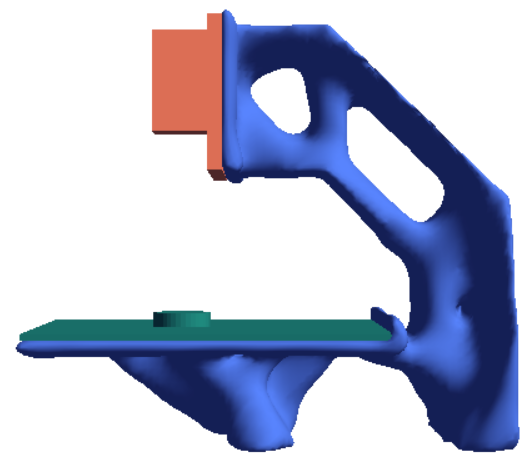 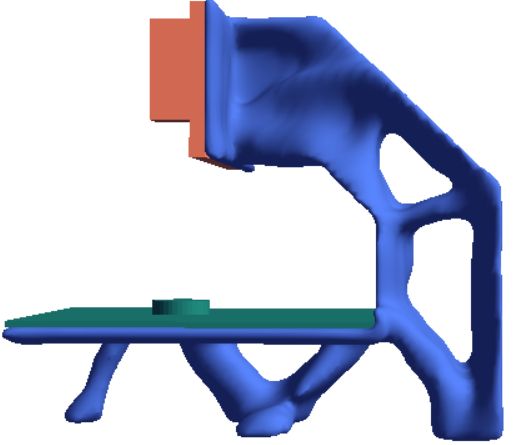 9